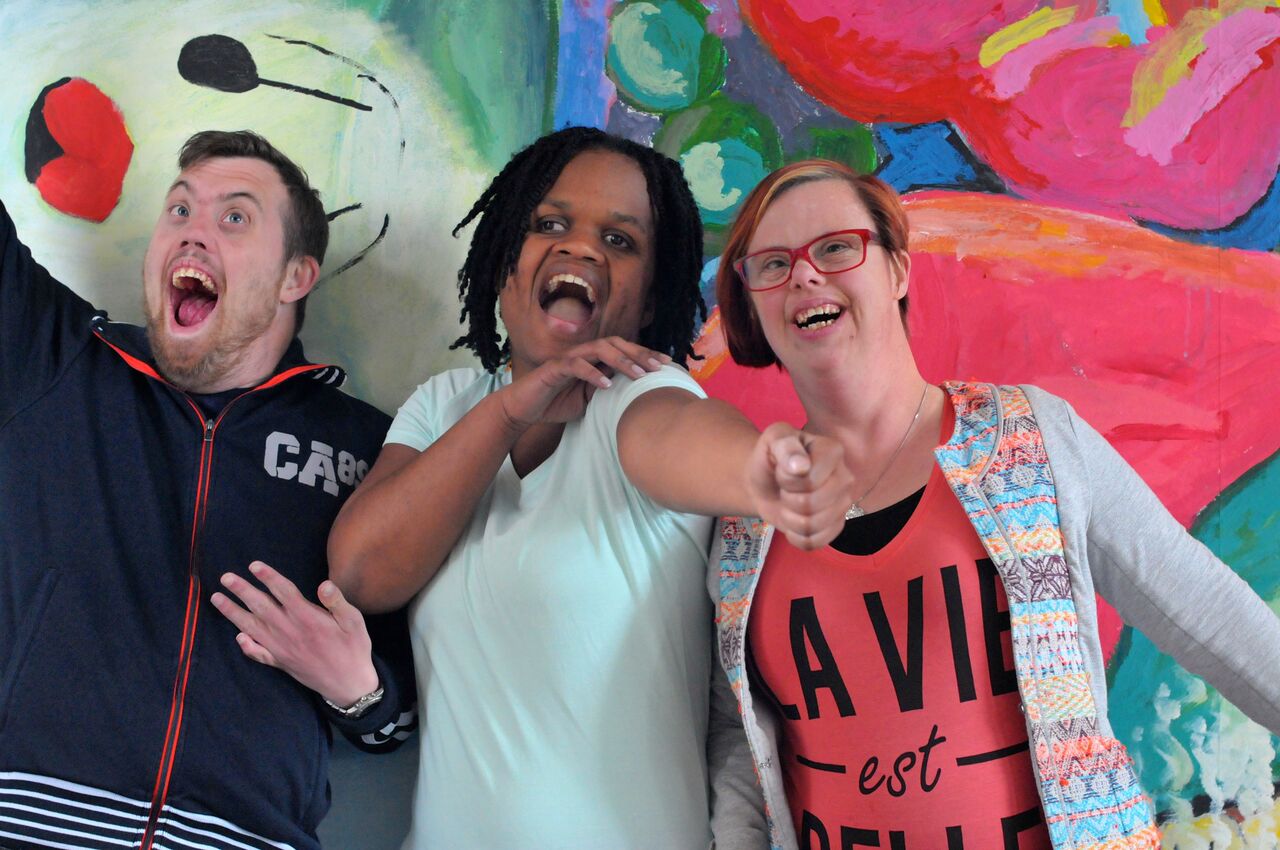 Ervaringen delen
Fotoverhaal Homerus
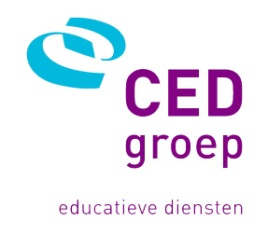 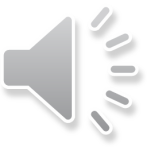 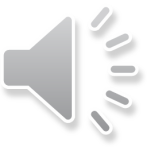 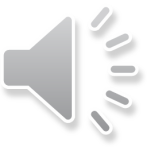 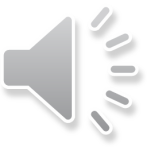 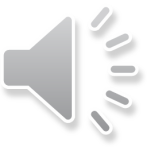 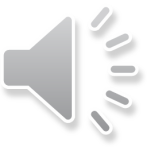 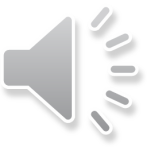 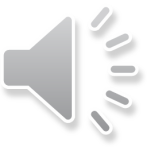 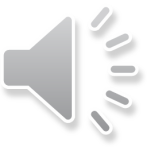 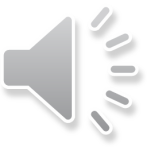